ГОУ СПО Полиграфический колледж № 56   ОТЧЁТо результатах экспериментальной деятельностиза 2010/2011 учебный год 
   Москва, 2011
Тема экспериментальной работы:
«Разработка учебно-методического комплекса для ФГОС нового поколения по укрупненной группе полиграфической отрасли».
 
Научный руководитель НИЭД:
Бурмистрова А.С., к.п.н., зав. лабораторией НИИРПО.
 
Цель эксперимента:
Разработать УМК для ФГОС нового поколения по укрупненной группе полиграфической отрасли, способствующий наиболее эффективному освоению учебного материала и позволяющий достичь необходимого качества профессиональной подготовки.
Этапы экспериментальной деятельности
Подготовительный
1.09.2010 г. – 01.12.2010 г.
Формирующий 
01.12.2010 г. – 01.06.2011 г.
Корректирующий
1.09.2011 г. – 01.06.2012 г.
Задачи
Определение базовых методологических подходов к разработке УМК для ФГОС по укрупненной группе полиграфической отрасли.
Определение содержания УМК в рамках ФГОС НПО и СПО.
Мониторинг соответствия используемых учебников, учебных пособий и иных средств информации для реализации программ профессионального образования при переходе на ФГОС.
Разработка методических рекомендаций по определению нормативного оснащения кабинетов, лабораторий, мастерских по обеспечению ФГОС по укрупненной группе полиграфической отрасли.
Создание ЭОР в рамках ФГОС НПО и СПО по укрупненной группе полиграфической отрасли.
Разработка содержания БУП, программ ОПД и ПМ в рамках ФГОС по профессиям «Оператор электронного набора и верстки», «Печатник», «Переплетчик» и специальностям «Издательское дело», «Полиграфическое производство». Разработка содержания вариативной части с учетом требований работодателей.
Объект эксперимента:
ФГОС НПО и СПО по укрупненной группе полиграфической отрасли.
 
Предмет эксперимента:
Содержание УМК в рамках ФГОС НПО и СПО по укрупненной группе полиграфической отрасли.
 
Педагогическая цель:
Подготовить инженерно-педагогический коллектив к реализации обучения по ФГОС НПО и СПО.
 
Диагностический инструментарий
Анкетирование, собеседование с работодателями и выпускниками, тестирование.
Критерии оценки ожидаемых результатов
Качество обучения, отзывы работодателей об уровне квалификации подготовленных выпускников, востребованность и закрепляемость на рабочем месте, карьерный рост.
Практическая значимость и новизна полученных результатов
Разработанные материалы позволят обеспечить качественное методическое сопровождение учебного процесса по ФГОС по укрупненной группе полиграфической отрасли с целью достижения необходимого качества профессиональной подготовки.

Разработанные материалы могут использоваться как внутри колледжа, так и иными колледжами Москвы и РФ.

Методические рекомендации по разработке ЭОР и нормативному оснащению кабинетов, лабораторий, мастерских обладают значительной степенью технологизации и могут быть внедрены в массовую практику.
Результаты экспериментальной деятельности
Определены базовые методологические подходы к разработке УМК

Разработано содержание и структура УМК в рамках ФГОС
Структура УМК
Программы учебного курса (дисциплины, модуля, …)
Учебник по дисциплине (учебное пособие)
Методические рекомендации по самостоятельной работе
Место курса в системе профессиональных знаний (компетенции)
Сборник учебных кейсов (ситуаций)
Компьютерные и мультимедийные программы обучения
Структурированные по разделам тесты
Методические рекомендации
Состав учебно-методического комплекса
Учебник или учебное пособие по данному курсу.
Учебная программа курса.
Перечень базовой и рекомендованной литературы.
Методические рекомендации студентам по самостоятельной работе и изучению дисциплины (раздела, темы).
Методические рекомендации (указания) по выполнению практических заданий, упражнений, занятий.
Методические материалы, обеспечивающие возможность самоконтроля и систематического контроля преподавателем результативности изучения дисциплины.
Рекомендации (курсового) итогового экзамена по дисциплине в виде перечня вопросов или батареи тестов.
Раздаточный материал и наглядные пособия, которые включают рабочие тетради, справочные и хрестоматийные издания, компьютерные учебники, аудио- и видеоматериалы.
Результаты экспериментальной деятельности
Проведен мониторинг соответствия используемых учебников, учебных пособий и иных средств информации для реализации программ профессионального образования при переходе на ФГОС.
Результаты экспериментальной деятельности
Разработаны методические рекомендации по определению нормативного оснащения кабинетов, лабораторий, мастерских по обеспечению ФГОС по укрупнённой группе полиграфической отрасли.
Результаты экспериментальной деятельности
Разработаны методические рекомендации по созданию ЭОР в рамках ФГОС по укрупнённой группе полиграфической отрасли.
Результаты экспериментальной деятельности
Три направления создания электронных образовательных ресурсов:

создание контрольно-измерительного материала, выполненного с помощью программного продукта My Test. My Test это система программ, включающая в себя: программу тестирования обучающихся, редактор тестов и журнал результатов;
создание электронного учебного пособия по профессии «Оператор электронного набора и верстки», размещенного на образовательном портале УМЦ ПО ДОгМ (Учебно-методического центра по профессиональному образованию Департамента образования города Москвы);
создание электронных пособий по дисциплине «Информационные технологии в издательском деле» и раздела МДК «Создание оригинал-макета» —  «Основы художественного оформления печатной продукции» по специальности 035002 «Издательское дело».
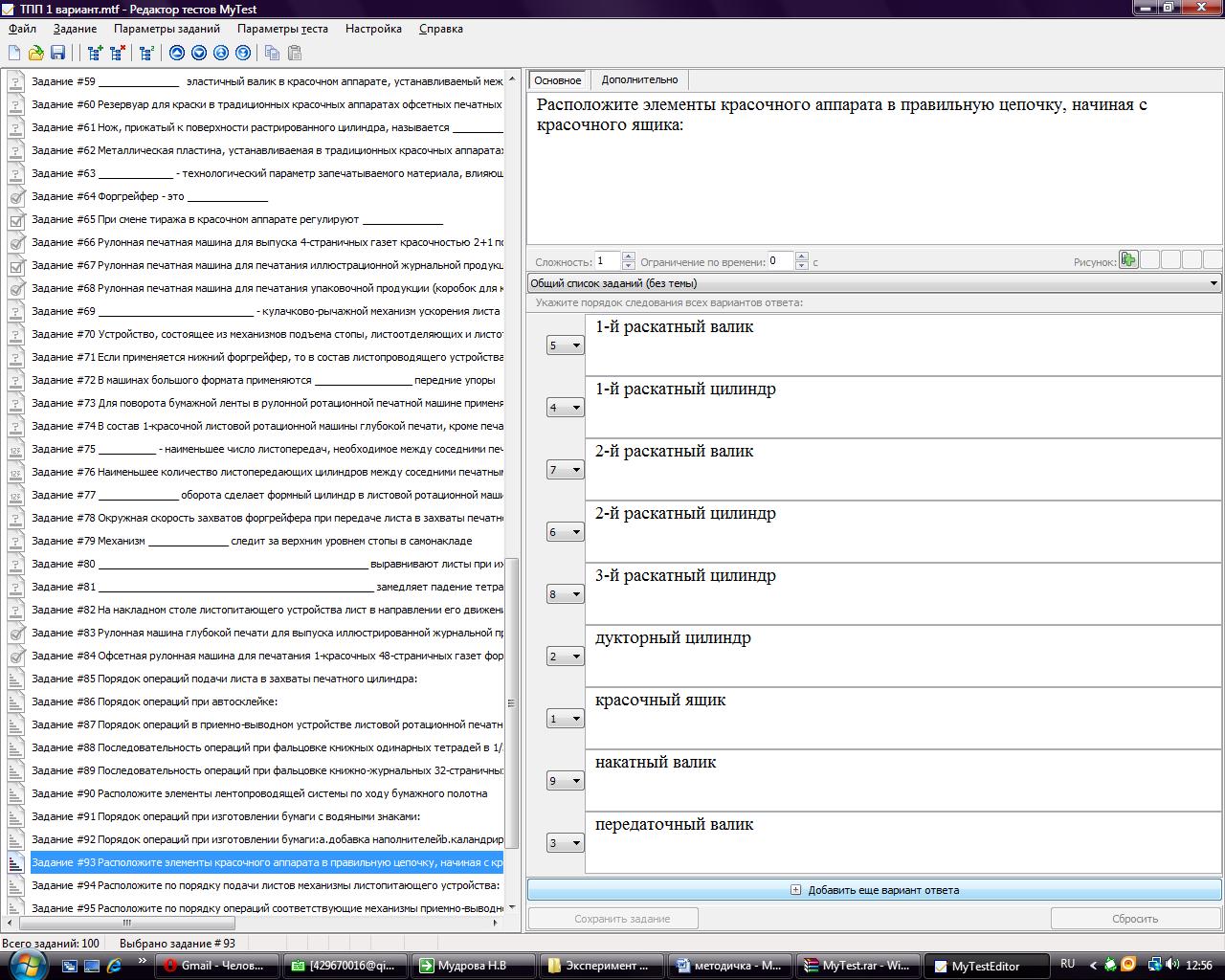 На базе программы MyTest  нами подготовлены тесты для итоговой государственной аттестации по специальности  «Издательское дело» (повышенный уровень). Предложены три варианта теста, содержащих по девяносто вопросов, носящих междисциплинарный характер. Представлена тематика следующих дисциплин: «Основы редактирования», «Корректура», «Редакторская подготовка изданий»
Для профессии «Оператор электронного набора и верстки» в настоящее время ведётся подготовка комплекта тестов по общепрофессиональным и профессиональным дисциплинам.
Для профессии «Печатник» по курсу «Технологические процессы печати» подготовлен банк тестовых заданий, содержащий четыре варианта, каждый из которых состоит из ста вопросов.
Для профессии «Переплётчик» по курсу «Технология брошюровочно-переплётных процессов» подготовлен банк тестовых заданий, содержащий четыре варианта, каждый из которых состоит из двадцати семи вопросов, а по курсу «Материаловедение» на данный момент создано два варианта тестовых заданий.
Для специальности «Полиграфическое производство» по курсу «Оборудование полиграфического производства» составлен тест, содержащий 60 вопросов.
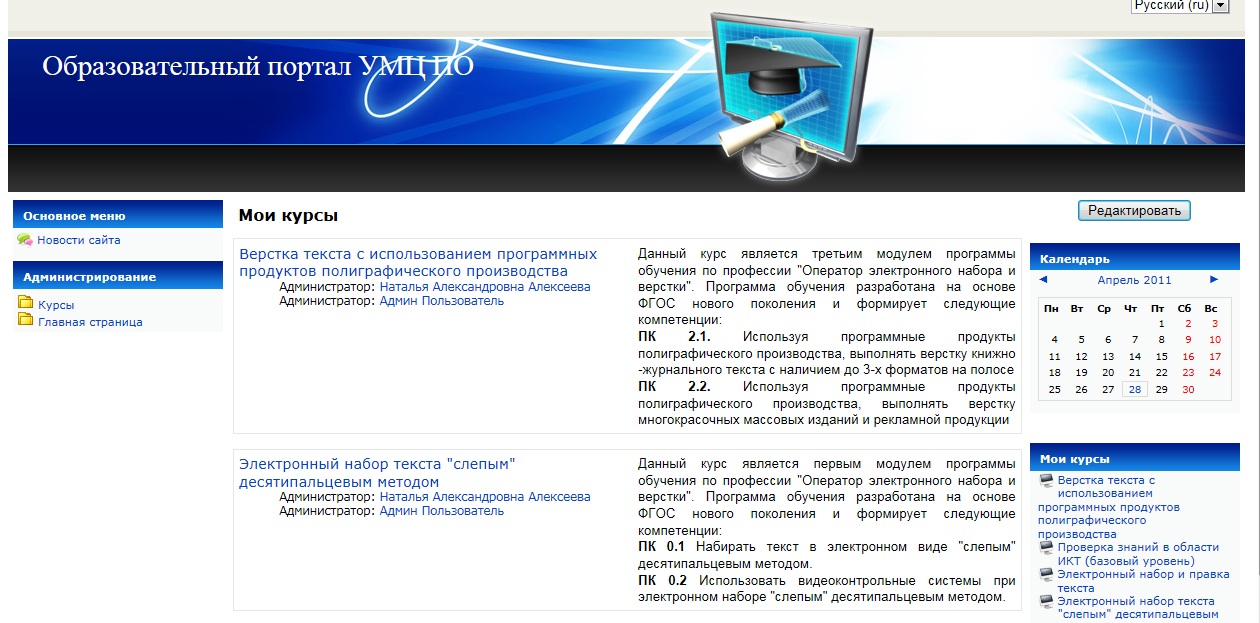 Разработана структура трех электронных учебных модулей по профессии «Оператор электронного набора и верстки»

Электронный набор текста "слепым" десятипальцевым методом.
Электронный набор и правка текста.
Верстка текста с использованием программных продуктов полиграфического производства.

и произведено частичное наполнение контента на образовательном портале УМЦ ПО на базе системы Moodle.
Созданы электронные пособия для специальности 035002«Издательское дело»
по дисциплине «Информационные технологии в издательском деле»
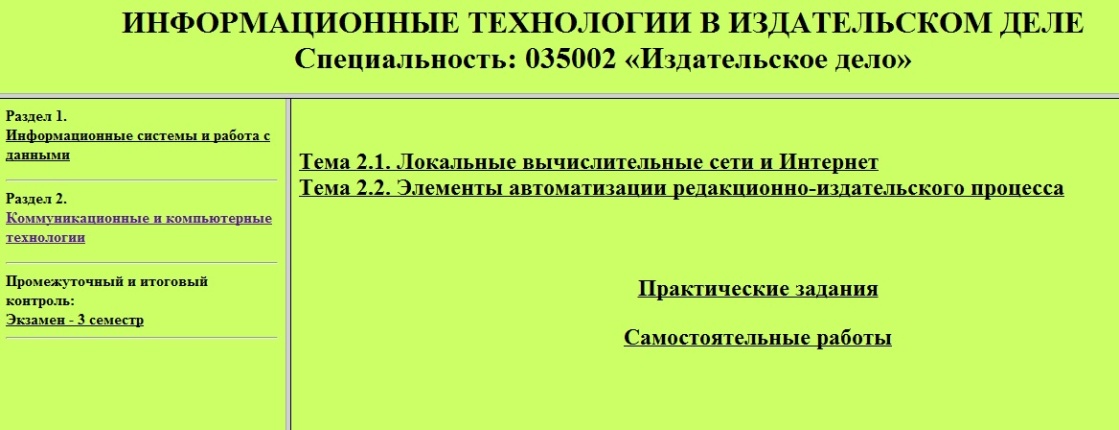 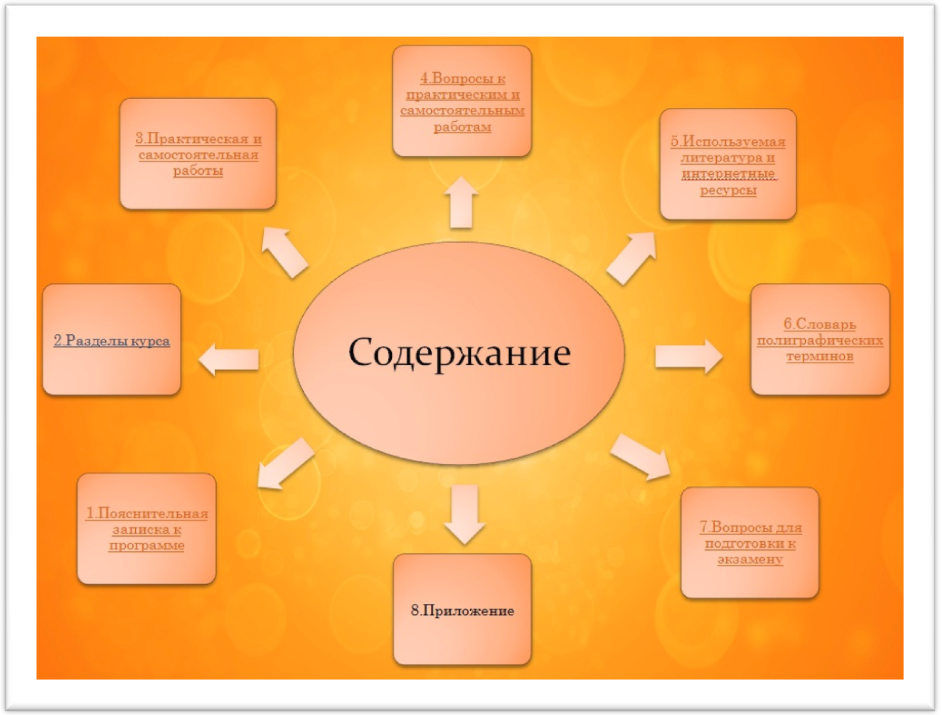 раздела МДК 
«Создание оригинал-макета» -  
«Основы художественного оформления печатной продукции»
Результаты экспериментальной деятельности
Разработано содержание БУП, БУП (рабочих), программ ОПД и ПМ в рамках ФГОС по следующим профессиям и специальностям:

«Оператор электронного набора и верстки»
«Печатник»
«Переплётчик»
«Издательское дело»
«Полиграфическое производство»
Результаты экспериментальной деятельности
035002 Издательское дело (базовая и углубленная подготовка)
БУП
БУП (рабочий)
Программы ОПД и ПМ
Результаты экспериментальной деятельности
261701 Полиграфическое производство
БУП
БУП (рабочий)
Программы ОПД и ПМ
Результаты экспериментальной деятельности
261701.02 Оператор электронного набора и верстки
БУП
БУП (рабочий)
Программы ОПД и ПМ
Результаты экспериментальной деятельности
261701.03 переплётчик
БУП
БУП (рабочий)
Программы ОПД и ПМ
Результаты экспериментальной деятельности
261701.04 Печатник плоской печати
БУП
БУП (рабочий)
Программы ОПД и ПМ
Результаты экспериментальной деятельности
Разработано содержание вариативной части с учётом требований работодателей по следующим профессиям и специальностям:
«Оператор электронного набора и верстки»
«Печатник»
«Переплётчик»
«Издательское дело»
«Полиграфическое производство»
Распределение  часов вариативной части ОПОП
Основополагающие факторы формирования вариативной части
Сравнение профессионального (классификаторов профессий и специальностей, справочников квалификационных характеристик) и образовательного стандарта.
Критериальная оценка работодателями профессиональных и общих компетенций.
Выявление дополнительных компетенций.
Распределение  часов вариативной части ОПОП
Этапы разработки вариативной части

Прогностический:
анализ рынка труда;
анализ рынка образовательных услуг.

Целевой:
формирование профессиональных компетенций выпускника, востребованных рынком труда.

Структурный:
анкетирование работодателей и выпускников;
интервьюирование работодателей и выпускников;
реализация проекта «Содружество полиграфистов»;
изучение рынка труда;
анализ образовательных ресурсов;
анализ интересов выпускников.
035002 Издательское дело (базовая подготовка)
Количество часов на вариативную часть по профессии/специальности 1020/680/320
035002 Издательское дело (углубленная подготовка)
Количество часов на вариативную часть по профессии/специальности 1571/1048/503
261701 Полиграфическое производство
Количество часов на вариативную часть по профессии/специальности 1404/936/468
261701.02 Оператор электронного набора и верстки
Количество часов на вариативную часть по профессии/специальности 216/144/72
261701.03 переплётчик
Количество часов на вариативную часть по профессии/специальности 486/324/194
261701.04 Печатник плоской печати
Количество часов на вариативную часть по профессии/специальности
216/144
Результаты экспериментальной деятельности
Опубликованы статьи в журнале


Шиманов А.Е. 
Редакторский анализ текста при подготовке его к изданию как междисциплинарный учебный курс в рамках профессионального модуля «Редакторская подготовка изданий»
Смирнова О.В.
Влияние новой формы образования на производственную (профессиональную) практику.
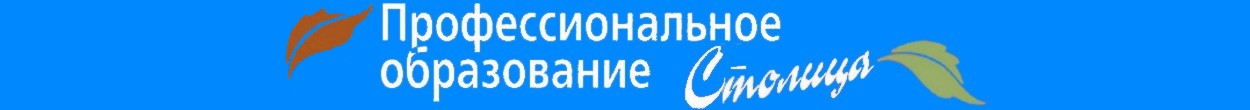 Выводы и планы дальнейшей экспериментальной работы с учетом полученных результатов 

Задачи, которые необходимо решить в дальнейшем следующие:

Корректировка содержания УМК.
Сравнительный анализ нормативно-правовых документов.
Корректировка содержания программ ОПД, ПМ с учетом требований работодателей.
Создание центра информационных ресурсов для обеспечения качественной профессиональной подготовки в условиях перехода на ФГОС.
Создание (продолжить накопление) банка данных ЭОР для ФГОС по укрупненной группе полиграфической отрасли.
Разработка методических рекомендаций по проведению практики в рамках ФГОС.
Спасибо за внимание!